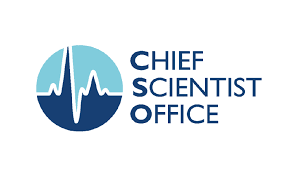 To develop evidence-based interventions to support doctors’ well-being and promote resilience during COVID-19 related transitions (and beyond)
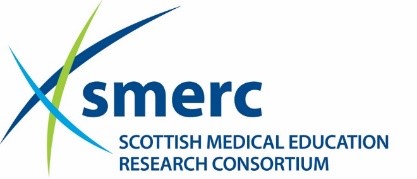 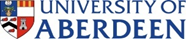